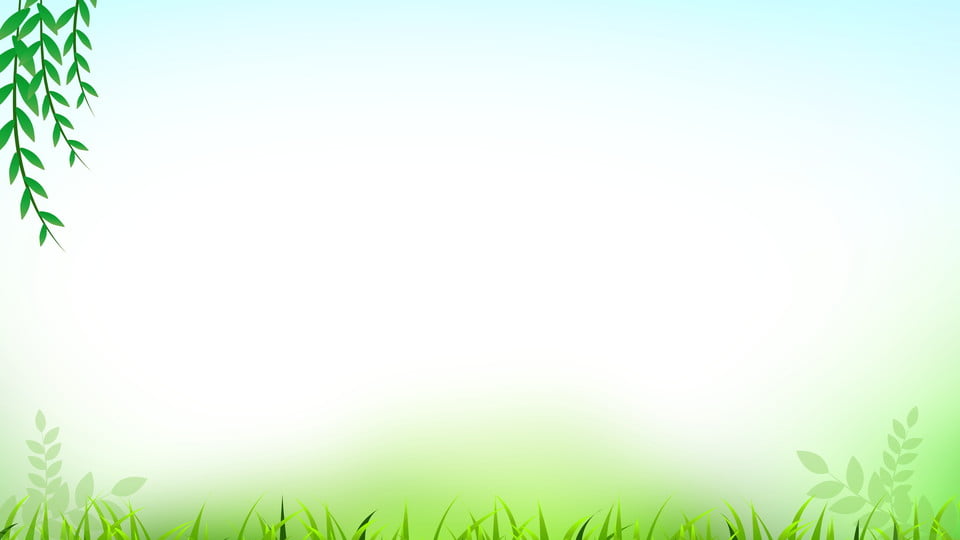 ỦY BAN NHÂN DÂN QUẬN LONG BIÊN
TRƯỜNG MẦM NON TUỔI HOA
*******
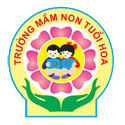 HOẠT ĐỘNG LÀM QUEN VỚI TOÁN
Đề tài: Nhận biết hình tròn – Hình tam giác
Lớp : Mẫu giáo bé C1
Giáo viên: Trịnh Thanh Hiền
Năm học: 2022- 2023
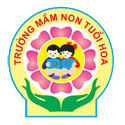 Ổn định tổ chức, gây hứng thú:
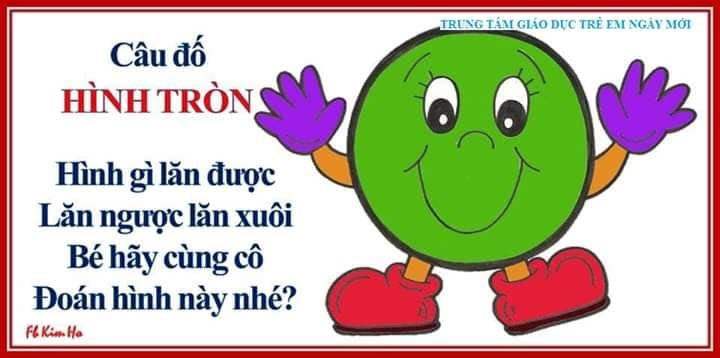 Nhận biết hình tròn
Hình tròn
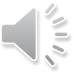 Hình tròn có đường bao cong và lăn được
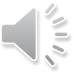 Nhận biết hình tam giác
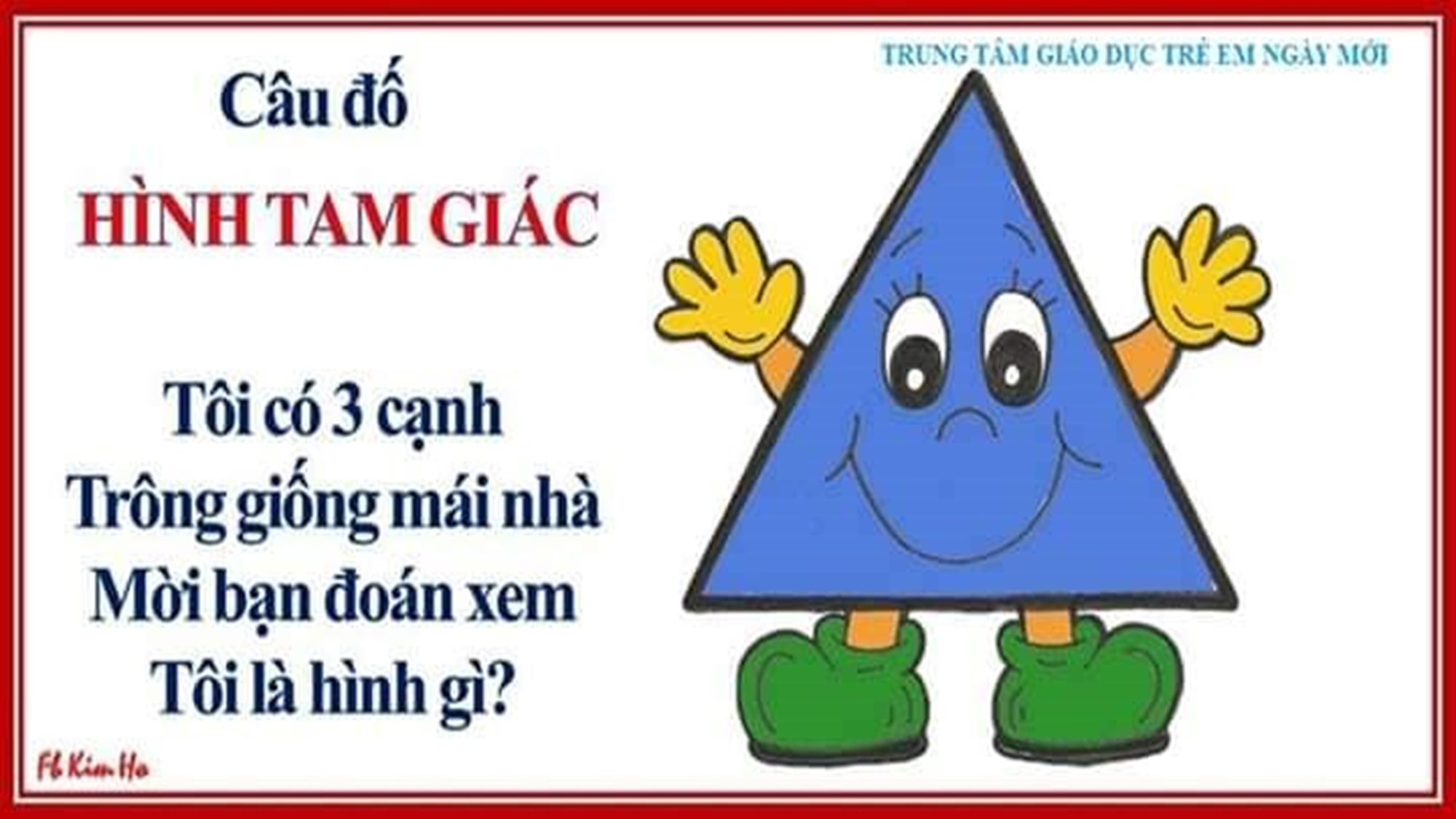 Hình tam giác
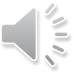 Hình tam giác có đường bao thẳng và không lăn được
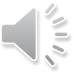 Trò chơi 1:
Hình nào xuất hiện?
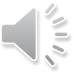 Hình tròn
Hình tam giác
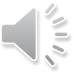 Hình tròn
Hình tam giác
Trò chơi 2:
Thử tài của bé
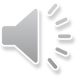 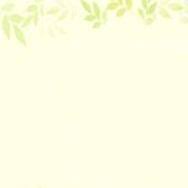 Lá cờ có hình gì ?
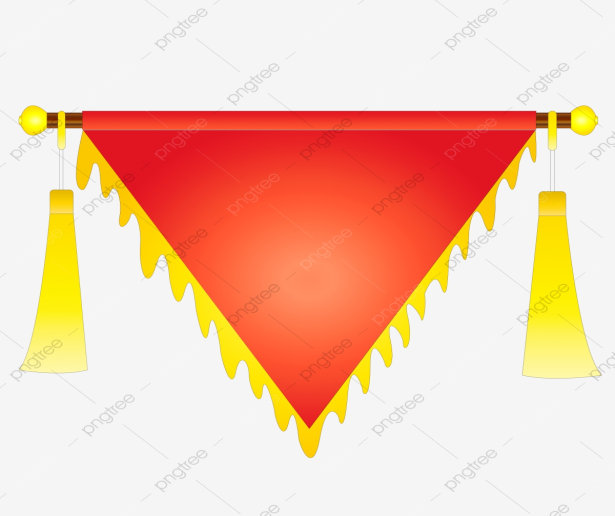 1. Hình chữ nhật
2. Hình tròn
3. Hình tam giác
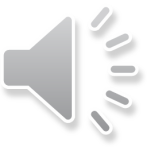 Đồ vật nào sau đây có dạng hình tròn ?
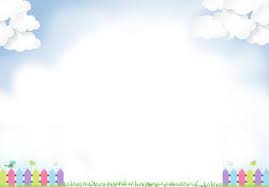 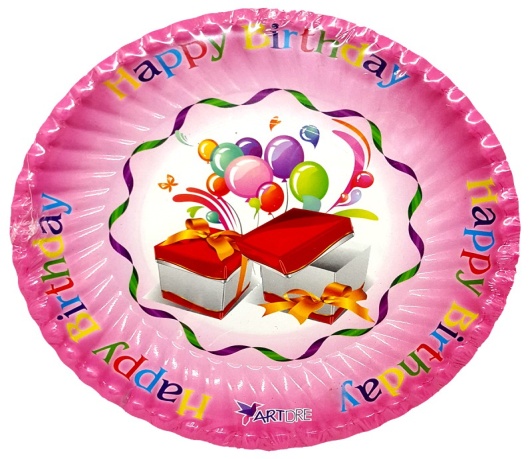 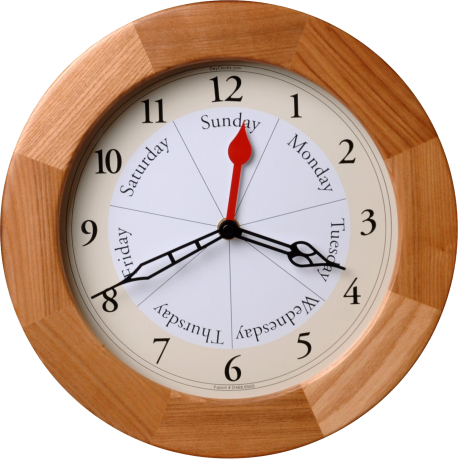 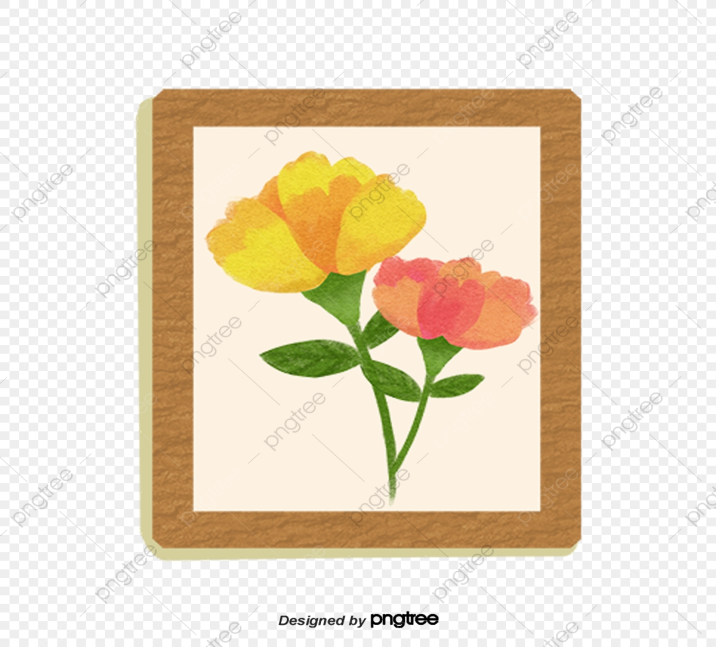 2. Bức tranh
1. Đồng hồ
3. Cái đĩa
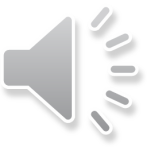 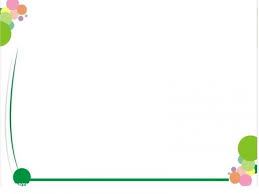 Hình có đường bao thẳng là hình gì ?
1. Hình tam giác
2. Hình tròn
3. Hình ngôi sao
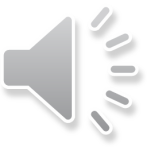 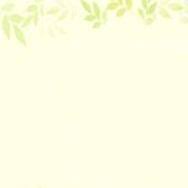 Hình nào sau đây có đường bao cong và lăn được ?
1. Hình tròn
2. Hình tam giác
3. Hình vuông
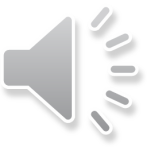 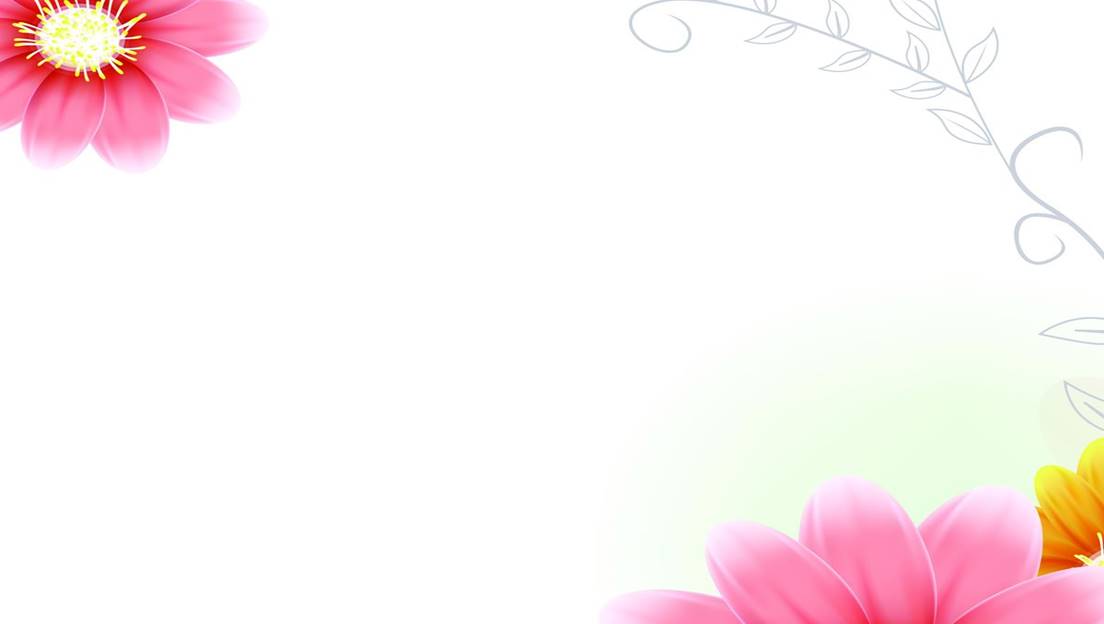 Xin chào và hẹn gặp lại các con!